2
بسم الله الرحمن الرحيم
الوحدة الأولى : علم البيانات
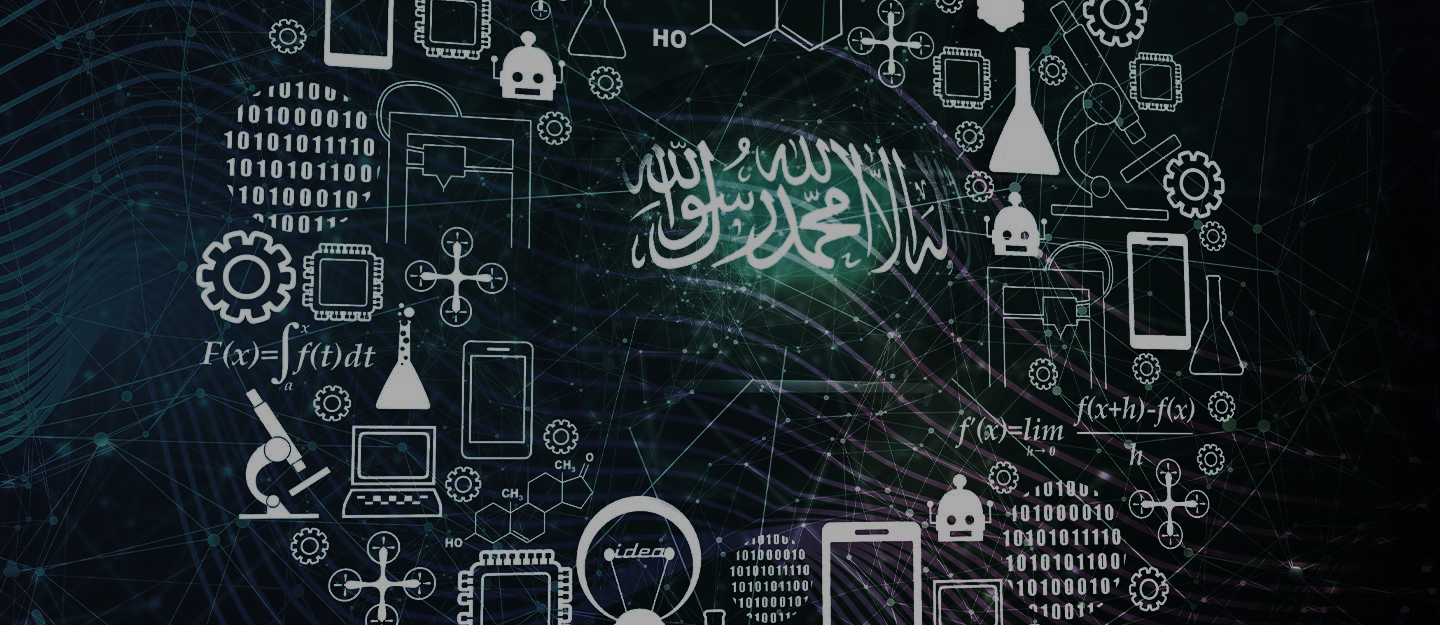 “CTRL”
Data
نشعر بالفخر والاعتزاز بما وصلنا إليه في التقدم الإلكتروني الذي وجد من أجل راحة ورفاهية المواطنين .
"التكنولوجيا الجديدة ليست خيراً أو شراً بحد ذاتها، إنما كيفية استخدام الناس لها. "			              (ديفيد وونغ)
لافتات الحقائق
1
2
3
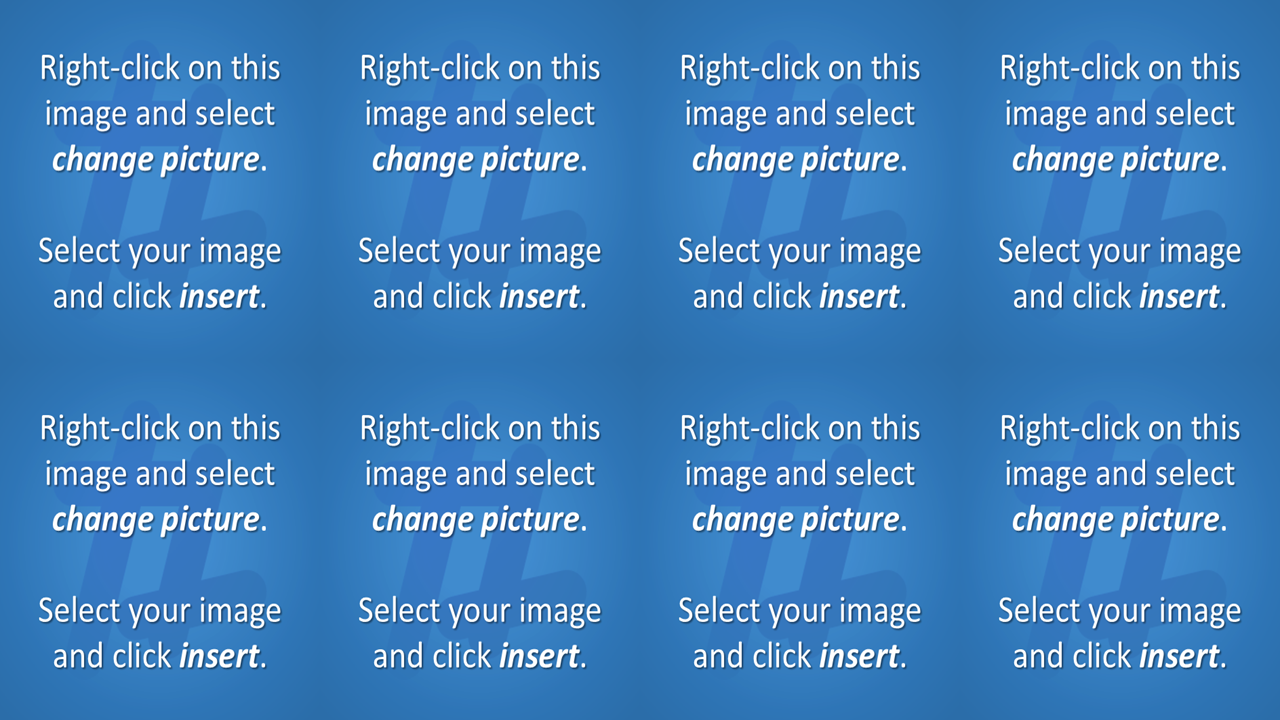 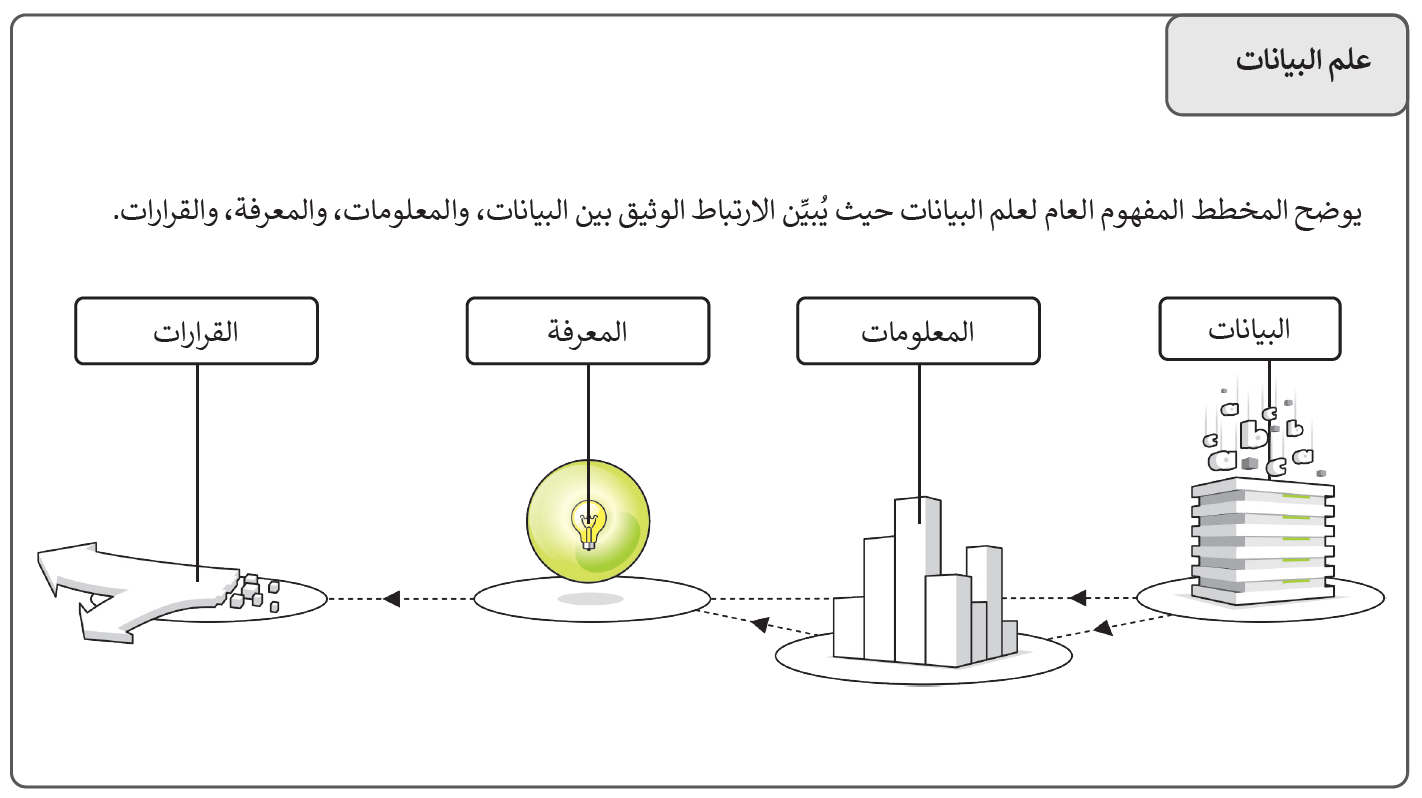 تغذية راجعة 

سنتوقف عن طرح الأسئلة إذا تعرفتي على الصور ة خلف بطاقات الأرقام
4
5
6
7
8
9
[Speaker Notes: تختار الطالبة رقم من الأرقام الموجودة أمامها إذا كانت الإجابة صحيحة تزال البطاقة بمجرد تعرف الطالبات على الصورة وهي ( المخطط العام لعلم البيانات ) تتوقف المعلمة عن طرح الأسئلة 
https://tekhnologic.wordpress.com/2016/12/27/10-powerpoint-games/ 


Click on a numbered square to make the square disappear.  (((())))))
Click on the image to reveal it. All the squares will disappear.]
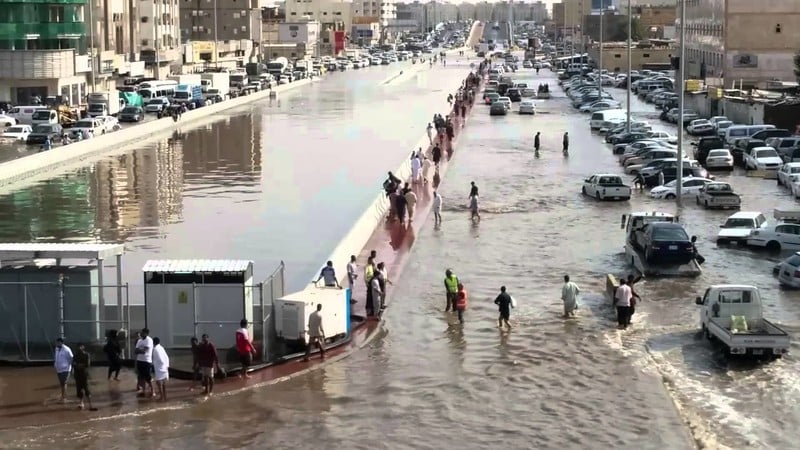 استراتيجية قراءة الصور
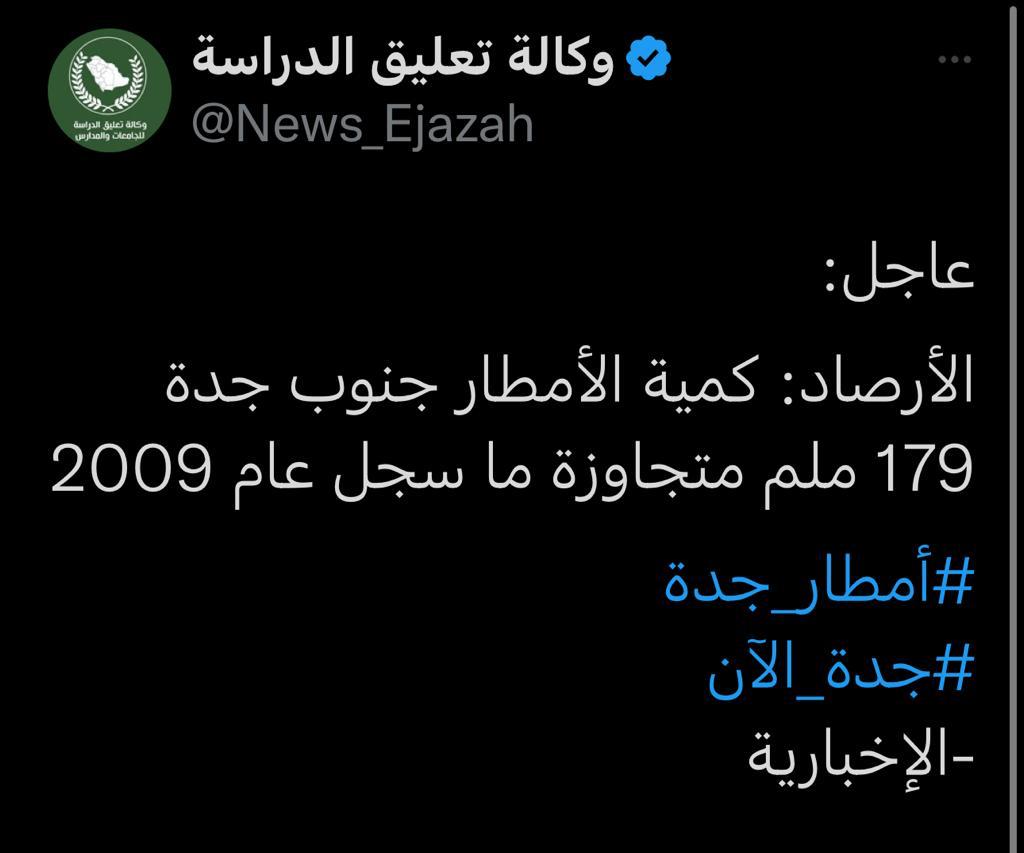 ماذا تسمى العملية التي قامت بها الأرصاد لدراسة هذه الظاهرة  ؟
الدرس الثاني  جمع البيانات والتحقق من صحتها
التعلم النشط    مرشد التوقعات
بعد الدرس
قبل الدرس
أهداف الدرس
معرفة مفهوم جمع البيانات.
تمييز مصادر البيانات الرئيسية والثانوية.
معرفة أنواع التحقق من صحة البيانات.
تطبيق التحقق من صحة البيانات في إكسل.
ماهي الخطوة الأولى لدراسة أي ظاهرة معينة أو بحث علمي ؟
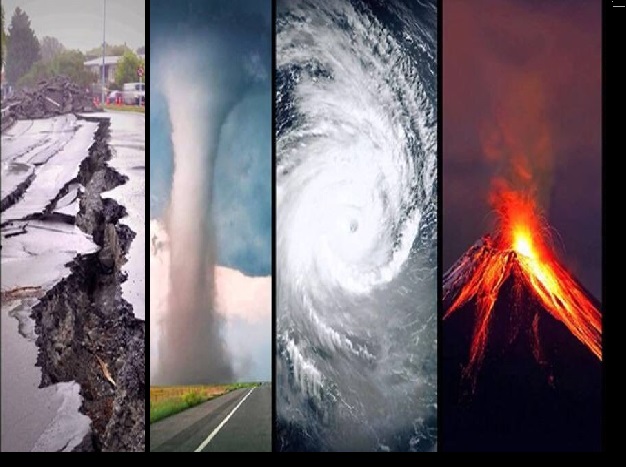 أي ظاهرة تخضع للملاحظة و البحث و تسجيل البيانات
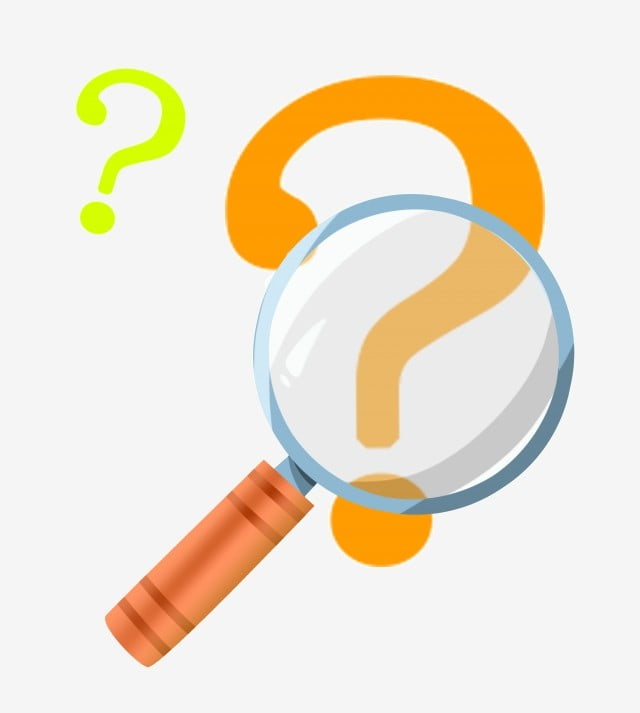 تسجل البيانات والأرقام عن طريق أجهزة خاصة . ماذا تسمى ؟
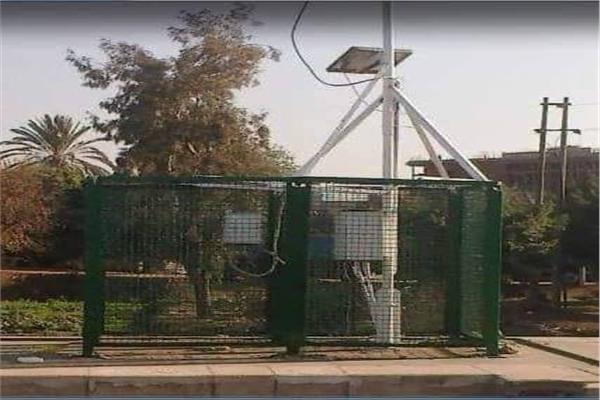 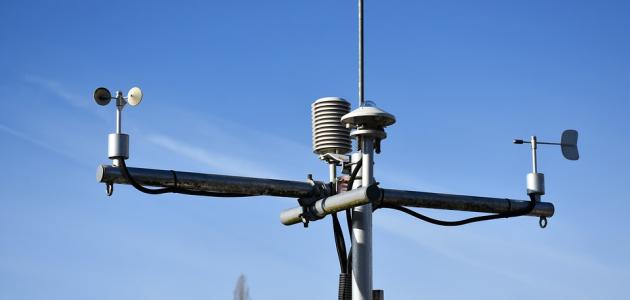 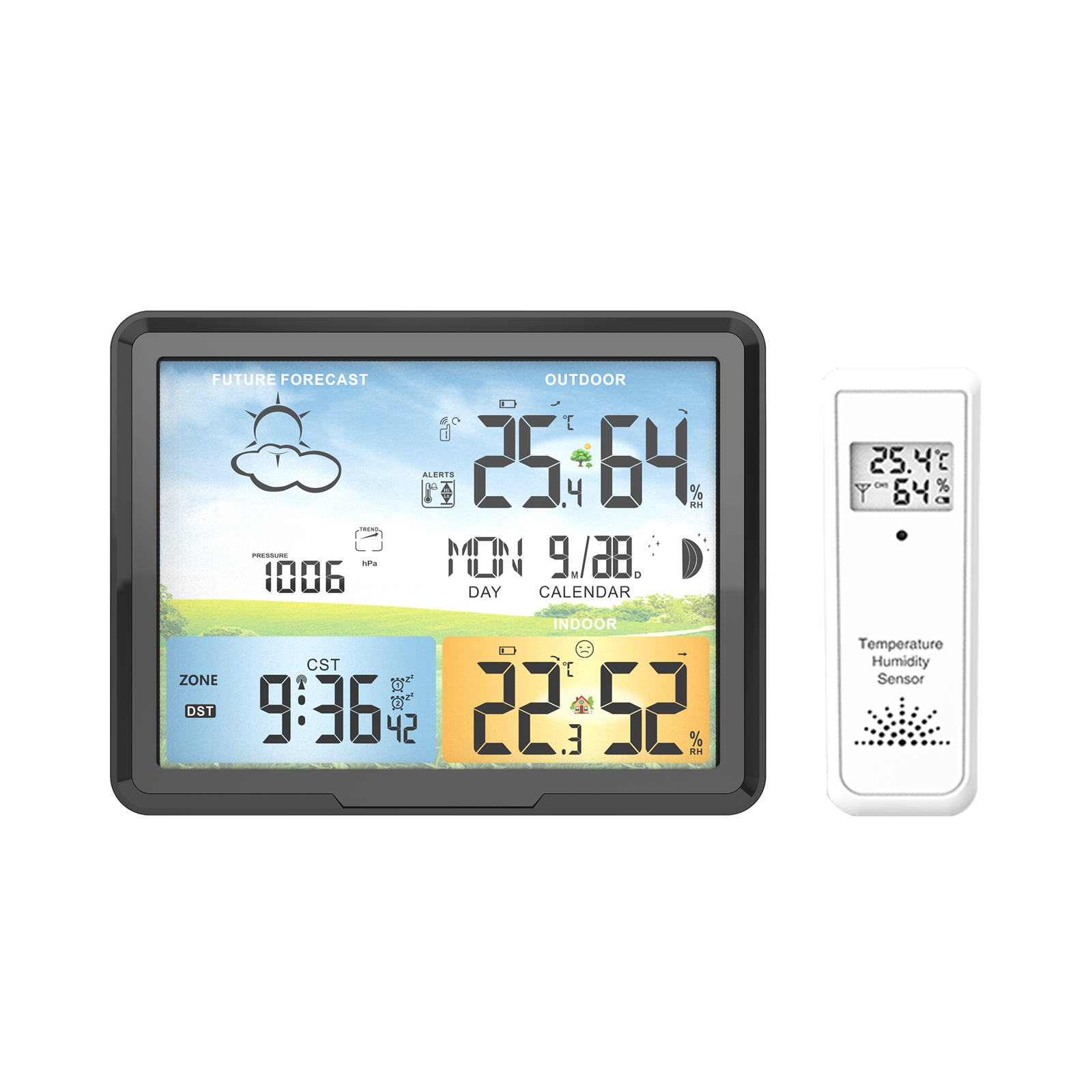 هي عملية جمع الحقائق والأرقام و الكلمات للمتغيرات المستهدفة وتحسينها، ويمكن جمع البيانات باستخدام أجهزة مختلفة مثل المستشعرات ومسجلات البيانات.
ماذا يقصد بجمع البيانات ؟
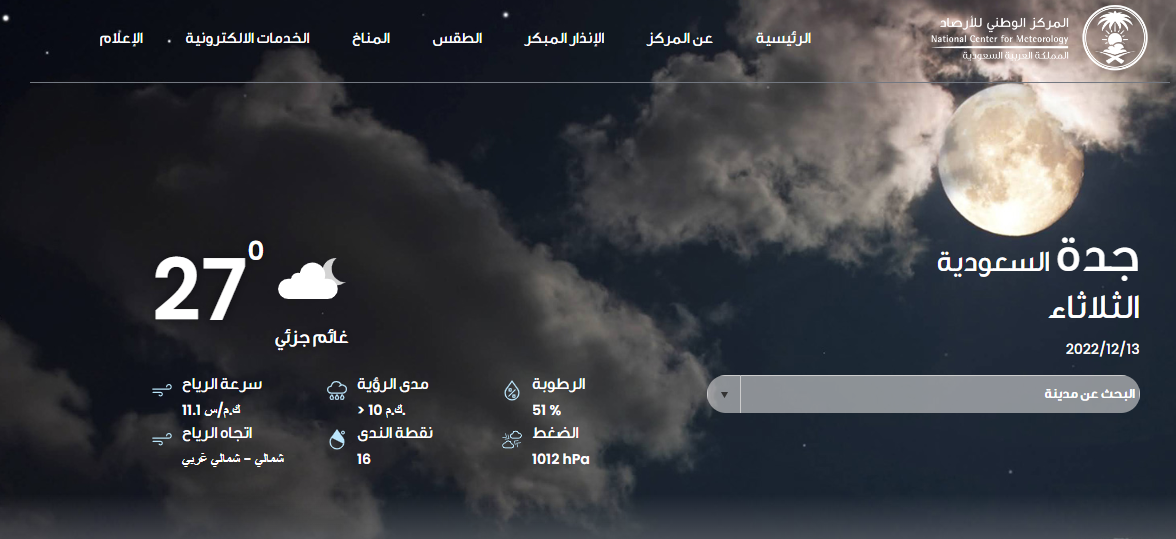 عزيزتي ... 
أمامك بيانات تم جمعها باستخدام أجهزة المستشعرات .
-حددي البيانات التي تم جمعها واسم جهاز جمع البيانات
مستشعرات درجة حرارة الجو
قيم درجة الحرارة
قيم سرعة الرياح
مستشعرات الرياح
مقاييس المطر والرطوبة
معدل هطول الأمطار
بعد تعرفك لمفهوم جمع البيانات أعطي أمثلة عليها من واقع الحياة
01
02
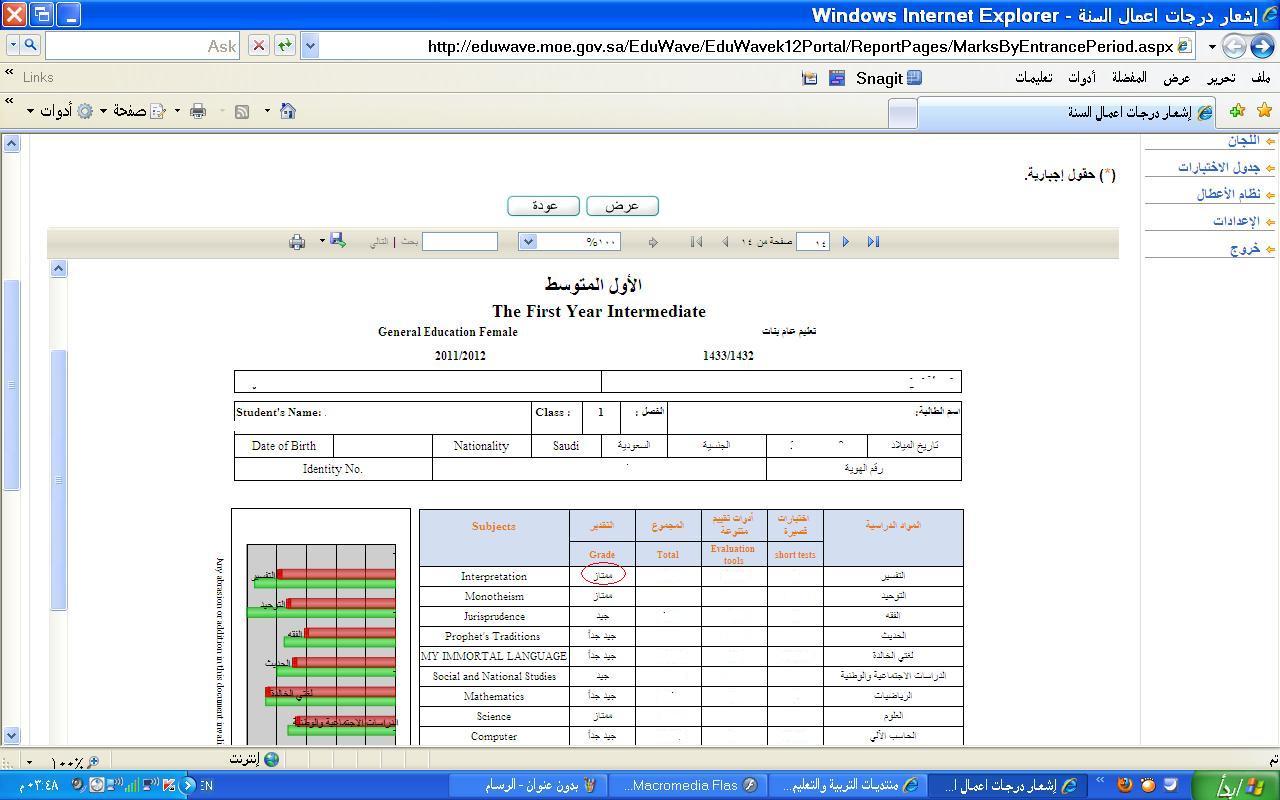 من واقع الحياة
مجموعة من الأرقام المستهدفة لمعرفة نتيجة الطالبة بالفصل الدراسي الأول
https://survey.saudicensus.sa/
منصة العد الذاتي ركيزة أساسية لرؤية المملكة 2023
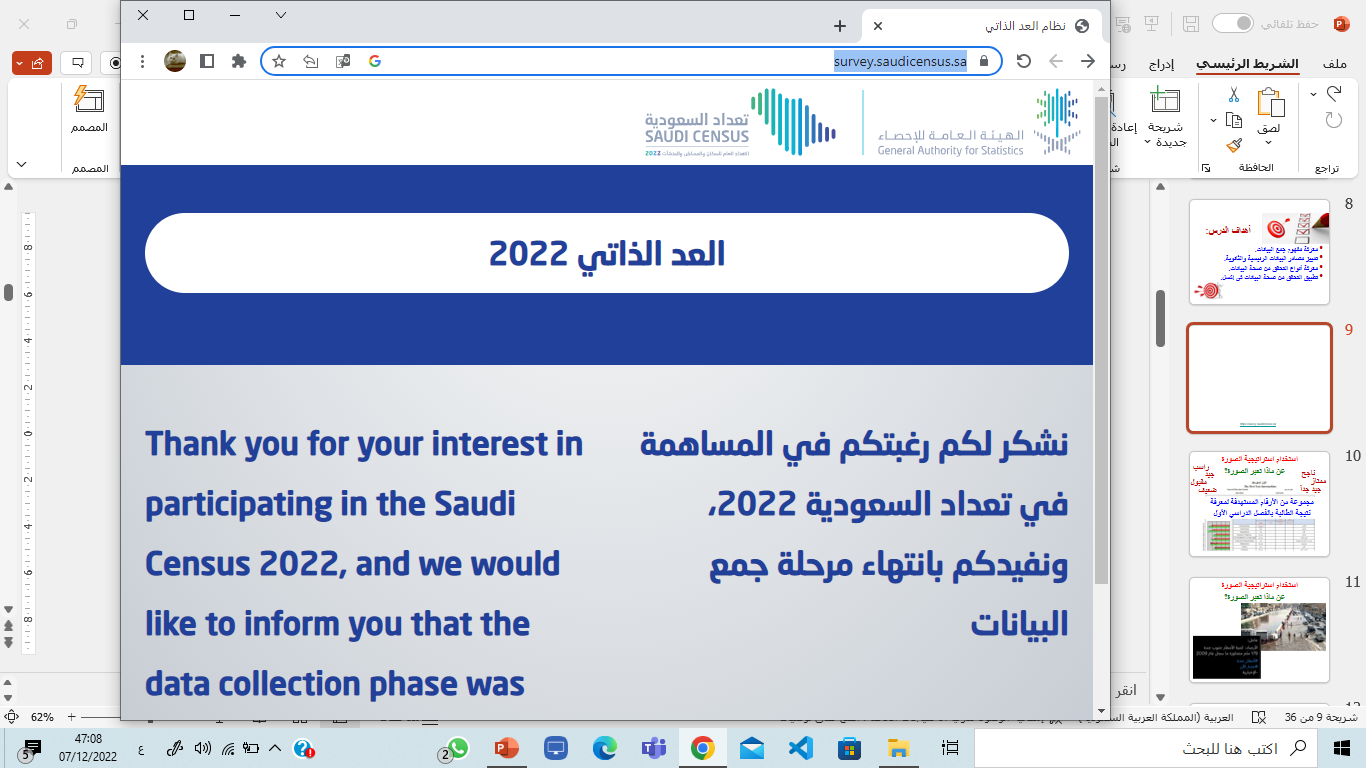 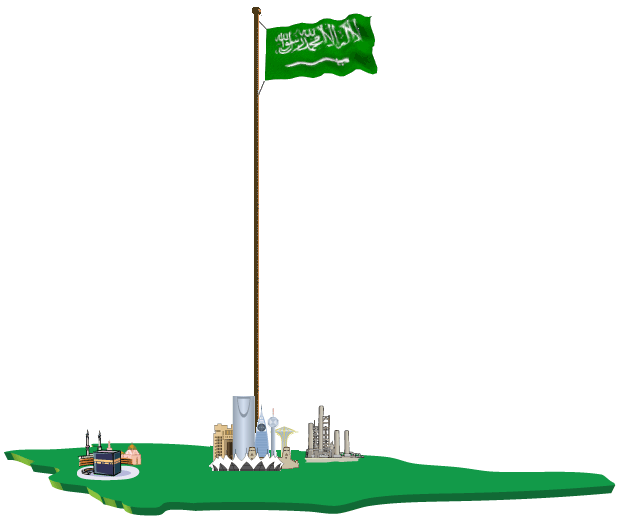 مستويات تفكير عليا – التقويم
إن جمع البيانات يعد إحدى ركائز عملية التخطيط واتخاذ القرارات السليمة 
لأي مشروع 
- برهني صحة هذا القول من 
واقع الحياة
قارني بين مصادر البيانات في الصورتين ؟
درجات الطالبات في تقنية رقمية1-1
مستوى أداء الطالبات ممتاز
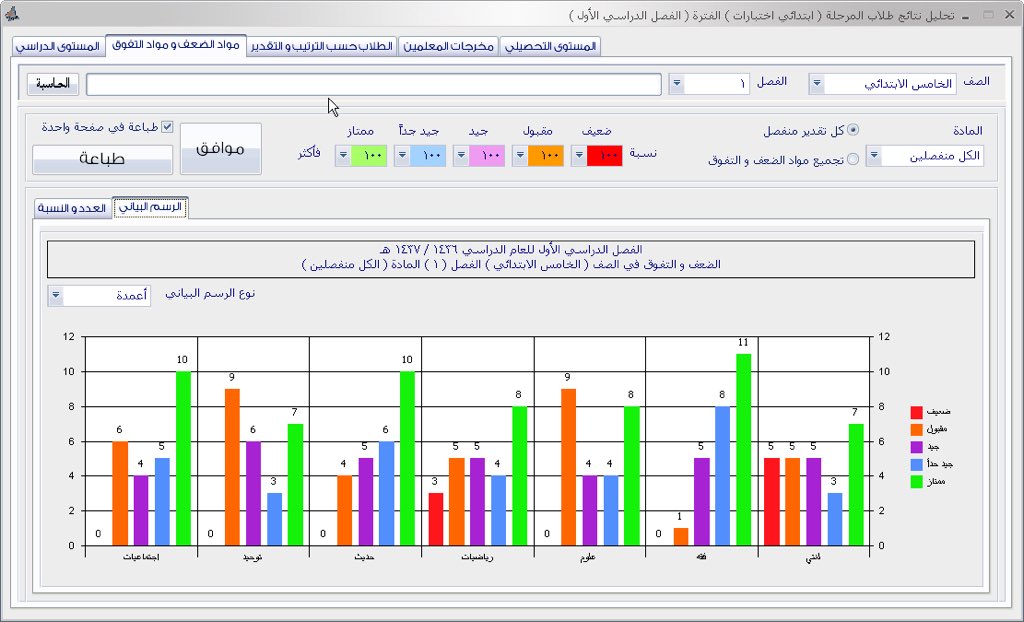 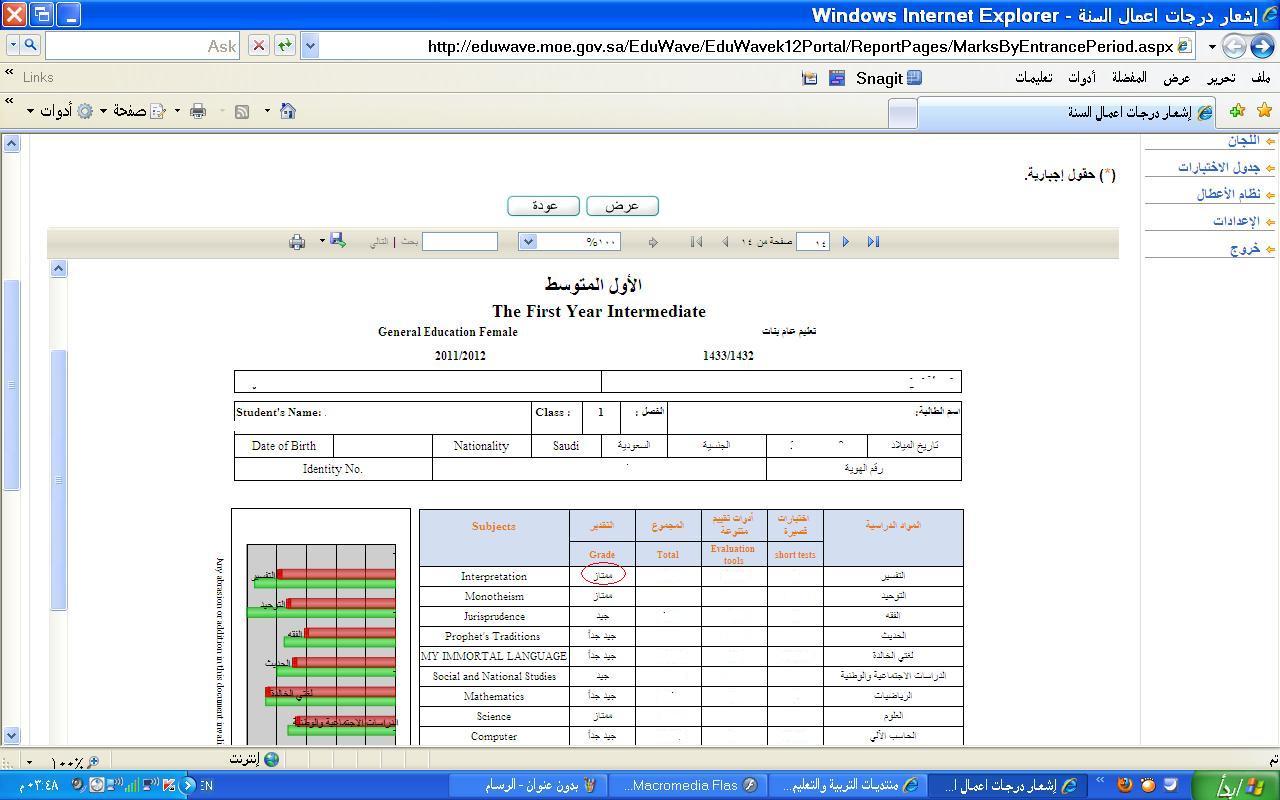 قارني بين أنواع مصادر البيانات من حيث التعريف والأمثلة
يأتي هذا النوع من البيانات عندما تستخدم مصدر البيانات الرئيسي لإنتاج بيانات أخرى.
يحتوي مصدر البيانات الرئيسة على بيانات لم تجمع من قبل ويمكن جمعها من المستشعرات ومسجلات البيانات وحتى من الاستبانات.
مستشعر درجة الحرارة
مستشعر سرعة الرياح
معامل درجة حرارة الرياح الباردة
درجات الطالبات في آخر الفصل الدراسي
مستوى أداء الطالبات بناء على درجاتهم
كوني سؤالين تكون إجابتهما ( مصادر البيانات )
مفاتيح الأسئلة العكسية
السبب والنتيجة
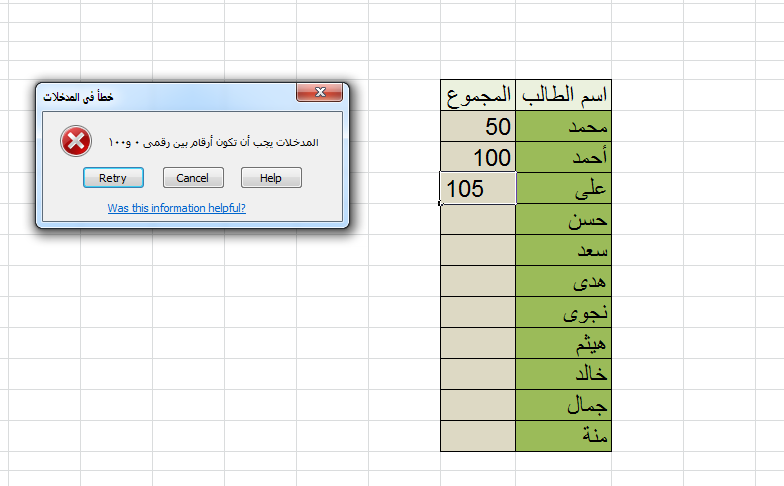 إدخال درجات الطالبات
لمادة التقنية الرقمية 2-1 في نظام نور
(النظري 25 درجات والعملي 15 درجات)
فإذا تم رصد درجات أعلى من ذلك
لا يقبل إدخالها ويعرض أن الإدخال خاطئ
برنامج نور قدم لنا إجراء تصحيحي أثناء إدخال البيانات هذا الإجراء يسمى :
التحقق من صحة إدخال البيانات
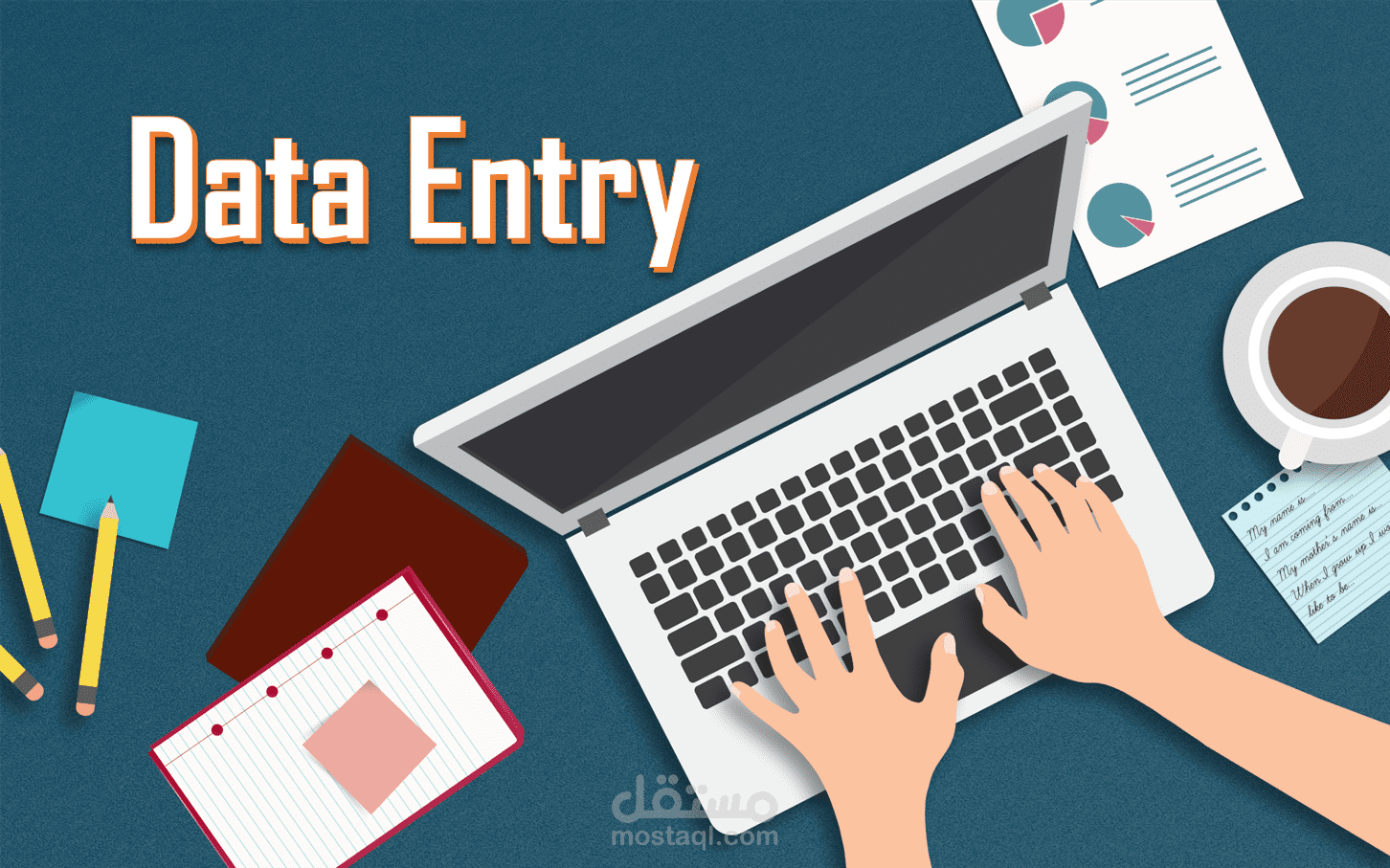 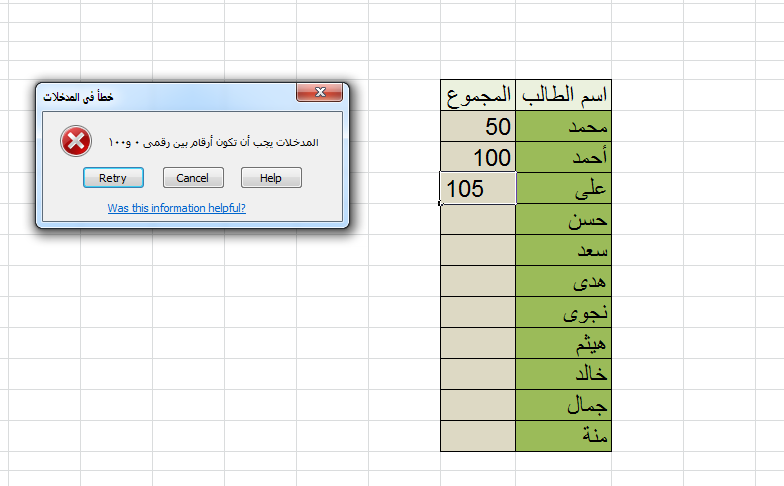 ما المقصود بالتحقق من صحة إدخال البيانات؟ وإلى ماذا تهدف ؟
يشير هذا المفهوم إلى أي نشاط يتحقق من أن البيانات المدخلة تأتي من مجموعة من القيم المعتمدة، وتتوافق مع القواعد المقبولة للبيانات . 

وتهدف عملية التحقق من صحة البيانات إلى ضمان الدقة والجودة
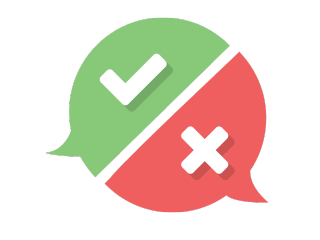 فإذا كانت البيانات متوافقة مع القواعد ستقبل، وإلا فسترفض
طالبتي الذكية ماذا تتوقعين حدوثه بعد ضرورة التحقق من صحة البيانات في جميع الإجراءات الإلكترونية
كورت توسعه مجال الادراك (مهارات اتخاذ القرارات )
أنواع التحقق من صحة إدخال البيانات
البحث عن قرين
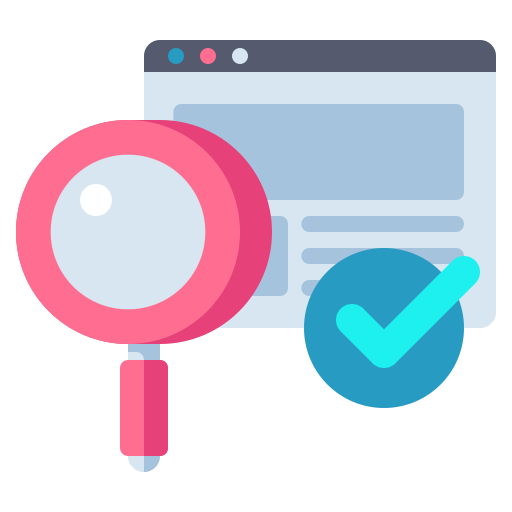 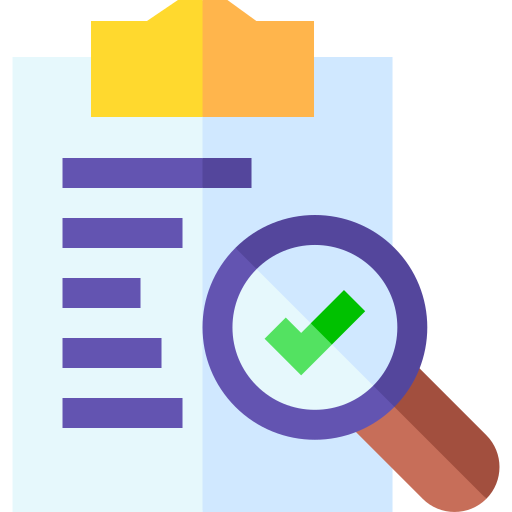 صلي بين نمط التحقق والوصف المناسب له :
يساعد على تقليل الأخطاء باستخدام قائمة محدودة من قيم مدخلة مسبقا.
التحقق من الطول
يجعل عملية الإدخال إلزامية في الخلية مما يضمن عدم تركها فارغة.
التحقق من النطاق
يهدف إلى التأكد من أن الرموز والحروف تدخل بنطاق طول محدد.
التحقق من النوع
يستخدم للتأكد من أن الأرقام المدخلة تقع ضمن نطاق معين ويشمل حدين هما: الحد الأقصى Maximum limit والحد الأدنىMinimum limit
التحقق من الصيغة
التحقق من التواجد
يستخدم للتأكد من أن البيانات تأتي بصيغة محددة مسبقا ولن يسمح بأي صيغة أخرى يتم إدخالها في الخلية.
يضمن إدخال المستخدمين لنوع القيمة الصحيح - حقل محدد.
التحقق من البحث
عددي أنواع مصادر البيانات ؟
يستخدم فحص النطاق للتأكد من أن الأرقام تدخل بنطاق محدد (صح أم خطا )
ماهو الجهاز الذي يسجل درجة الرياح ؟
1
2
3
حصلت على درجة
4
ما المقصود بالتحقق من النوع
5
اطرحي سؤال لزميلاتك
6
تقويم نهائي
البطاقات التفاعلية
Thank you!
Nabiha alrogi 
You can find me at:
t238108@mkhg.moe.gov.sa
@nalrogi1
“By Slidesgo”